Exploring Environmental Science for AP®
1st Edition
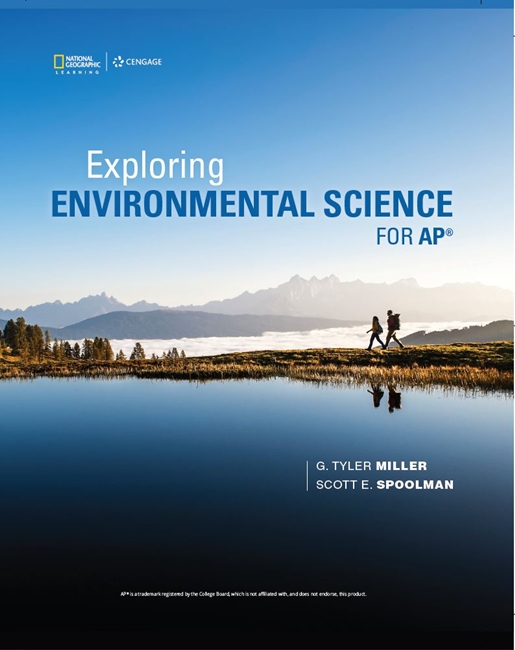 Chapter 18
Solid and Hazardous Waste
Copyright © 2018 Cengage Learning. All Rights Reserved. May not be copied, scanned, or duplicated, in whole or in part, except for use as permitted in a license distributed with a certain product or service or otherwise on a password-protected website for classroom use.
Core Case Study: Cradle-to-Cradle Design (1 of 2)
Traditional product life cycle
Beginning (cradle) through disposal (grave)
New approach: cradle-to-cradle design
Reusing parts over and over in other products
Thinking of solid wastes and pollution as potentially valuable materials and chemicals
Core Case Study: Cradle-to-Cradle Design (2 of 2)
[Speaker Notes: Figure 21.1 Cradle-to-cradle design and manufacturing aims to make all products reusable and all components that must be discarded biodegradable. By connecting technical and biological nutrient cycles, it mimics nature and essentially eliminates waste by converting it to nutrients.]
18.1 What Environmental Problems are Related to Solid and Hazardous Wastes?
Solid waste contributes to pollution and includes valuable resources that could be reused or recycled
Hazardous waste contributes to pollution, natural capital degradation, health problems, and premature deaths
Solid Waste Is Piling Up (1 of 3)
Virtually no waste in the natural world
Solid waste
Industrial solid waste
Mines, farms, and industries
Municipal solid waste (MSW)
Garbage or trash
Much waste ends up in rivers, lakes, the ocean, and natural landscapes
Solid Waste Is Piling Up (2 of 3)
Single-use plastic bags
100 billion used in the U.S. each year
Take 400–1,000 years to break down
Never disintegrate completely
Block drains and sewage systems and kill wildlife
Discarded plastic threatens wildlife
Solid Waste Is Piling Up (3 of 3)
Where does MSW end up? 
Buried in landfills or burned in more-developed countries
Open dumps in less-developed countries
Case Study: Solid Waste in the United States (1 of 2)
The United States is the world’s largest producer of solid waste
And highest in solid waste per person
Industrial waste represents 98.5% of all solid waste
Mining, agriculture, and industry
Most wastes break down very slowly
Lead, mercury, glass, Styrofoam, and most plastic bottles do not break down completely
Case Study: Solid Waste in the United States (2 of 2)
[Speaker Notes: Figure 21.4 Composition of MSW in the United States and data on where it goes after collection. Data analysis: How many times more than the amount recycled is the amount of materials put into landfills]
Hazardous Waste Is a Serious and Growing Problem (1 of 3)
Hazardous (toxic) waste
Threatens human health or the environment
Toxic, corrosive, flammable, can undergo violent or explosive chemical reactions, or can cause disease
Classes of hazardous waste
Organic compounds
Toxic heavy metals
Radioactive waste
Hazardous Waste Is a Serious and Growing Problem (2 of 3)
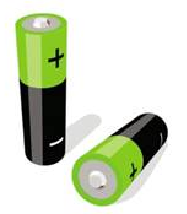 What Harmful Chemicals Are in Your Home?
Cleanning
Disinfectants 
Drain, toilet, and window cleaners Spot removers 
Septic tank cleaners 
Paint Products 
Paints, stains, varnishes, and lacquers 
Paint thinners, solvents, and strippers
Wood preservatives
Artist paints and inks
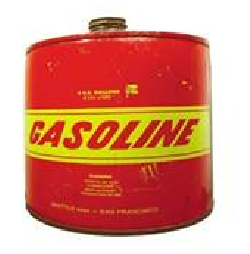 General 
Dry-cell batteries (mercury and cadmium)
Glues and cements 
Gardening 
Pesticides Weed killers 
Ant and rodent killers 
Flea powders
[Speaker Notes: Figure 21.5 Harmful chemicals are found in many homes. The U.S. Congress has exempted the disposal of many of these household chemicals and other items from government regulation. Question: Which of these chemicals could you find in the place where you live?]
Hazardous Waste Is a Serious and Growing Problem (3 of 3)
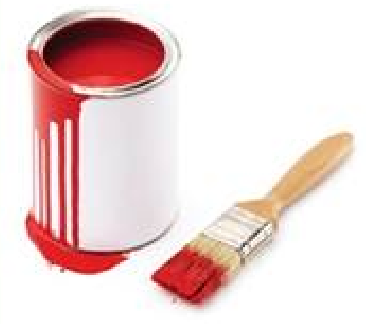 Automotive
Gasoline 
Used motor oil 
Antifreeze 
Battery acid Brake and transmission fluid
Case Study: E-Waste—An Exploding Hazardous Waste Problem
Electronic waste
Fastest-growing solid waste problem in the United States and the world
Driven by increasing sales and short life cycles
Leading producers: the United States and China
Recycling increased to 30% in 2010
Also shipped to other countries for processing
Workers (children) exposed to toxic heavy metals and chemicals
Contains valuable materials that could be recycled or reused
18.2 How Should We Deal with Solid Waste?
Sustainable approach to solid waste
Produce less of it
Reuse or recycle it
Safely dispose of what is left
Waste Management (1 of 3)
First produce less, then reuse or recycle, finally safely dispose what is left
Waste Management (2 of 3)
Waste management
focuses on controlling waste in order to limit their environmental harm but does not attempt to reduce amount of waste
Waste reduction
Reducing less solid waste and reusing and recycling
Integrated waste management
Variety of strategies for management and reduction of waste
Waste Management (3 of 3)
[Speaker Notes: Figure 21.6 Integrated waste management: We can reduce wastes by refusing or reducing resource use and by reusing, recycling, and composting what we discard, or we can manage them by burying them in landfills or incinerating them. Most countries rely primarily on burial and incineration. Critical thinking: What happens to the solid waste you produce?]
The Four Rs of Waste Reduction (1 of 3)
Refuse–don’t use it
Reduce–use less of it
Reuse–use it over and over
Recycle
Convert used resources to useful items and buy products made from recycled materials
Composting
Using bacteria to decompose biodegradable waste
The Four Rs of Waste Reduction (2 of 3)
Six strategies
Change industrial processes to eliminate or reduce use of harmful chemicals
Redesign manufacturing process to use less material and energy
Develop easy-to-recycle products
Establish cradle-to-cradle responsibility
Eliminate unnecessary packaging
Use fee-per-bag waste collection systems
The Four Rs of Waste Reduction (3 of 3)
[Speaker Notes: Figure 21.7 Priorities recommended by the U.S. National Academy of Sciences for dealing with municipal solid waste (left) compared with actual waste-handling practices in the United States based on data (right). Critical thinking: Why do you think most countries do not follow most of the scientific-based priorities listed on the left?]
18.3 Why Are Refusing, Reducing, Reusing, and Recycling So Important?
Benefits of refusing, reducing, reusing, and recycling 
Decreases consumption of matter and energy resources
Reduces pollution and natural capital degradation
Saves money
Alternatives to the Throwaway Economy (1 of 2)
Today’s industrialized societies have substituted throwaway items for reusable ones
Questions to ask to reduce consumption
Do I really need this?
How many of these do I really need?
Is this something I can use more than once?
Can I repurpose this product when I am done with it?
Alternatives to the Throwaway Economy (2 of 2)
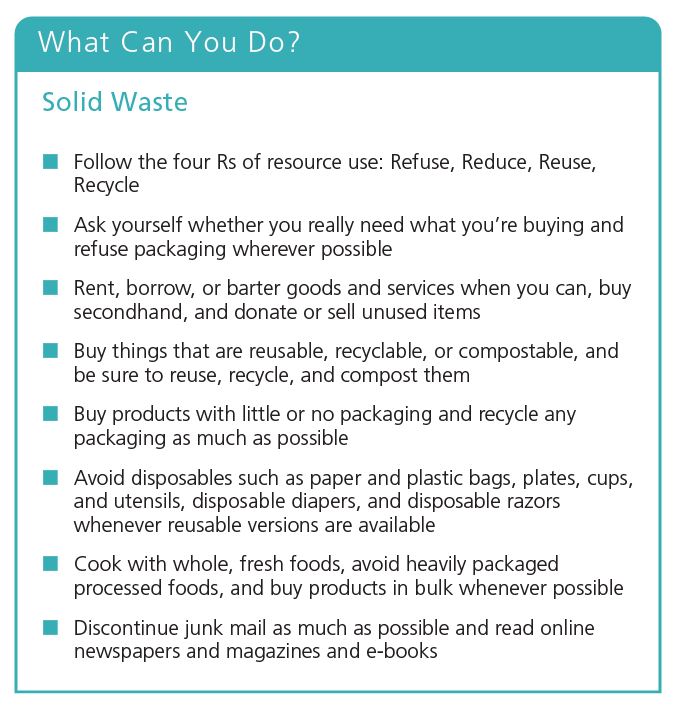 [Speaker Notes: Figure 21.8 Individuals matter: You can save resources by reducing your output of solid waste and pollution. Critical thinking: Which three of these steps do you think are the most important ones to take? Why? Which of these things do you already do?]
Revisiting Cradle-to-Cradle Design: Reuse Is on the Rise (1 of 3)
European Union (EU) has banned e-waste from landfills and incinerators
Manufacturers required to take back products at end of their useful lives
Finland banned all beverage containers that cannot be reused
Rechargeable batteries
Reusable cloth bags for groceries
Taxing plastic shopping bags
Revisiting Cradle-to-Cradle Design: Reuse Is on the Rise (2 of 3)
Many cities have banned plastic bags and polystyrene foam food containers
Shared use
Neighborhood tool libraries
Toy libraries
Companies rent tools and household goods
Revisiting Cradle-to-Cradle Design: Reuse Is on the Rise (3 of 3)
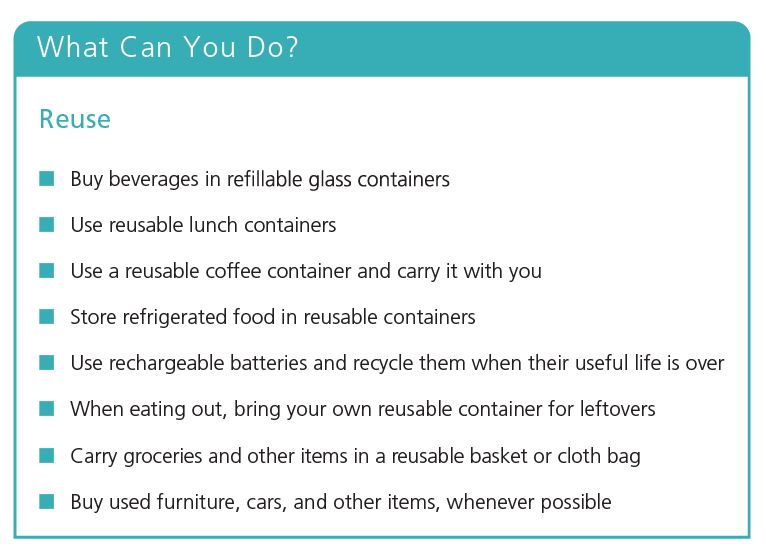 [Speaker Notes: Figure 21.9 Individuals matter: Some ways to reuse the items we purchase. Questions: Which of these suggestions have you tried and how did they work for you?]
Recycling (1 of 3)
Primary, closed-loop recycling
Materials recycled into same type
Secondary recycling 
Materials converted to other products
Types of wastes that can be recycled
Preconsumer, internal waste generated in manufacturing process
Postconsumer, external waste generated by product use
Recycling (2 of 3)
Upcycling
Recycled form more useful than original item
Downcycling
Recycled form less useful than original item
Necessary steps
Collecting materials
Converting to new products
Buying and selling products that contain recycled material
Recycling (3 of 3)
With incentives, the United States could recycle and compost 80% of its MSW
2014: e-waste contained more than one-tenth of all gold mined that year
Source of iron, copper, silver, and aluminum
Composting
Mimics nature’s recycling of nutrients
We Can Mix or Separate Household Solid Wastes for Recycling
Materials-recovery facilities (MRFs) 
Can encourage increased trash production
Mixed waste approach becoming less sustainable in many communities
People throw trash in recycling bins
Source separation costs less to implement
Pay-as-you-throw or fee-per-bag
Charge for garbage but not recycling
Recycling Paper
55% of the world’s industrial tree harvest used to make paper
Could make tree-free paper from straw, kenaf
Pulp and paper industry
Energy use–world’s fifth largest consumer
Water use
Pollution
Recycling Paper
Recycled paper compared with making paper from wood pulp
Generates 35% less water pollution
Generates 74% less air pollution
Recycling Plastics
Plastics
Composed of resins created from oil and natural gas
Currently only 7% by weight is recycled in the United States
Many types of plastic resins
Difficult to separate
2014: First recyclable thermoset plastic
Recycling Has Advantages and Disadvantages (1 of 2)
Advantages
Net economic, health, and environmental benefits
Disadvantages
Costly
Single-pickup system
Sorting recyclables by type
Recycling Has Advantages and Disadvantages (2 of 2)
Trade-Offs 
Recycling 
Advantages 
Reduces energy and mineral use and air and water pollution 
Reduces greenhouse gas emissions 
Reduces solid waste
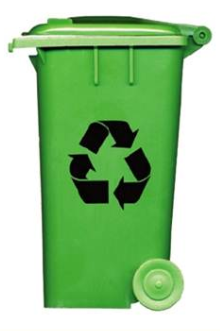 Disadvantages
Can cost more than burying in areas with ample landfill space 
Reduces profits for landfill and incinerator owners 
Inconvenient for some
[Speaker Notes: Figure 21.12 Recycling solid waste has advantages and disadvantages (Concept 21.3). Critical thinking: Which single advantage and which single disadvantage do you think are the most important? Why?]
18.4 What Are the Advantages and Disadvantages of Burning or Burying Solid Waste?
Technologies for burning and burying solid wastes well developed
Burning can contribute to air and water pollution and greenhouse gas emissions
Buried wastes can contribute to water pollution
Burning Solid Waste Has Advantages and Disadvantages (1 of 3)
Heat released by burning trash can be used to heat water or interior spaces
Waste-to-energy incinerators produce electricity
Landfills emit more air pollutants than modern waste-to-energy incinerators
Incinerator ash contains toxic chemicals that must be disposed of or stored
Burning Solid Waste Has Advantages and Disadvantages (2 of 3)
[Speaker Notes: Figure 21.13 Solutions: A waste-to-energy incinerator with pollution controls burns mixed solid wastes and recovers some of the energy to produce steam to use for heating or producing electricity. Critical thinking: Would you invest in such a project? Why or why not?]
Burning Solid Waste Has Advantages and Disadvantages (3 of 3)
Trade-Offs 
Waste-to-Energy Incineration 
Advantages
Reduces trash volume 
Produces energy 
Concentrates hazardous substances into ash for burial 
Sale of energy reduces cost
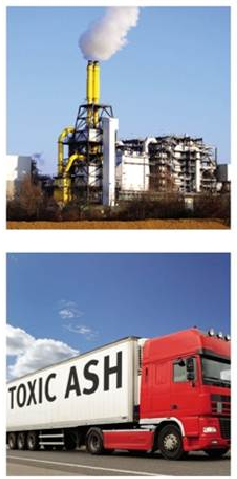 Disadvantages 
Expensive to build 
Produces a hazardous waste 
Emits some CO2 and other air pollutants 
Encourages waste production
[Speaker Notes: Figure 21.14 Incinerating solid waste has advantages and disadvantages (Concept 21.4). These trade-offs also apply to the incineration of hazardous waste. Critical thinking: Which single advantage and which single disadvantage do you think are the most important? Why?]
Critical Concept: Environmental Justice
Environmental justice is the ideal that all people are entitled 
Many polluting factories, hazardous waste sites, incinerators and landfills are located in communities populated by minority groups 
Analysts argue that the ethical principle of environmental justice should carry as much weight in siting hazardous sites as economic factors
Burying Solid Waste Has Advantages and Disadvantages (1 of 5)
Sanitary landfills
Compacted layers of waste between clay or foam
Bottom liners and containment systems collect leaching liquids
Some have methods for collecting methane
Types of waste placed into landfills
Paper, yard waste, plastics, metals, wood, glass, and food waste
Burying Solid Waste Has Advantages and Disadvantages (2 of 5)
[Speaker Notes: Figure 21.15 Solutions: A state-of-the-art sanitary landfill is designed to eliminate or minimize environmental problems that plague older landfills. Critical thinking: Some experts say that these landfills will eventually develop leaks and could emit toxic liquids. How do you think this could happen?]
Burying Solid Waste Has Advantages and Disadvantages (3 of 5)
Trade-Offs 
Sanitary Landfills 
Advantages
 Low operating costs Can handle large amounts of waste Filled land can be used for other purposes
 No shortage of landfill space in many areas
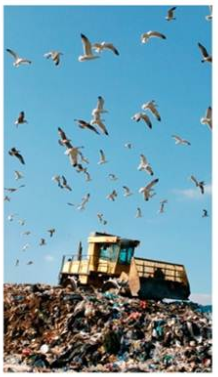 Disadvantages 
Noise, traffic, and dust 
Releases greenhouse gases (methane and CO2) unless they are collected 
Output approach that encourages waste production 
Eventually leaks and can contaminate groundwater
[Speaker Notes: Figure 21.16 Using sanitary landfills to dispose of solid waste has advantages and disadvantages (Concept 21.4). Critical thinking: Which single advantage and which single disadvantage do you think are the most important? Why?]
Burying Solid Waste Has Advantages and Disadvantages (4 of 5)
Open dumps
Widely used in less-developed countries
Open field or large pit
Burying Solid Waste Has Advantages and Disadvantages (5 of 5)
[Speaker Notes: Figure 21.17 Some open dumps, especially in less-developed countries, are routinely burned, releasing large quantities of pollutants into the atmosphere. They can burn for days or weeks.]
18.5 How Should We Deal with Hazardous Waste?
Sustainable approach to hazardous waste
Produce less of it
Reuse or recycle it
Convert it to less-hazardous materials
Safely store what is left
Hazardous Waste Requires Special Handling (1 of 2)
Best practices
Produce less
Convert as much as possible to less-hazardous substances
Put the rest in long-term safe storage
Hazardous Waste Requires Special Handling (2 of 2)
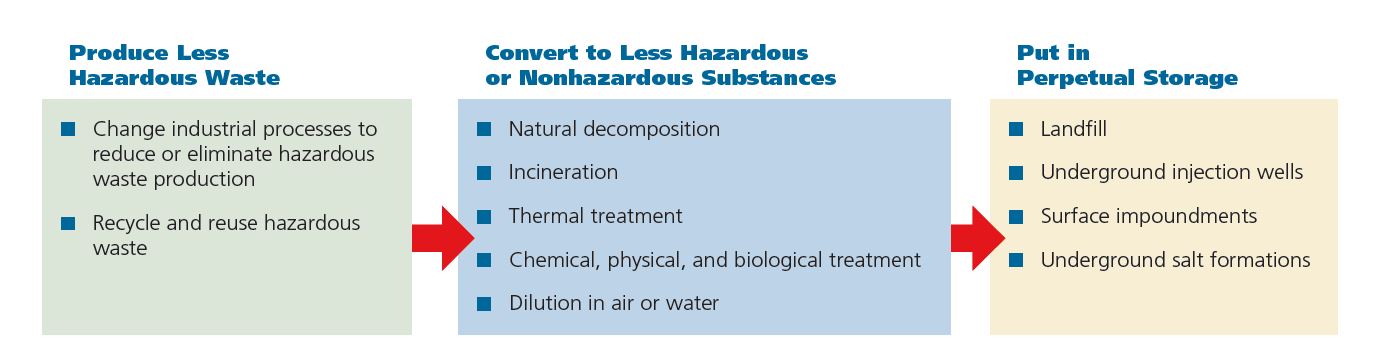 Integrated hazardous waste management: The U.S. National Academy of Sciences has suggested these priorities for dealing with hazardous waste.
Case Study: Recycling E-Waste (1 of 2)
Much of the world’s e-waste shipped to China 
Hazardous working conditions
Includes child workers
The United States produces roughly 50% of the world’s e-waste
Recycles only 14%
13 states: manufacturers responsible for recycling electronic devices
Case Study: Recycling E-Waste (2 of 2)
[Speaker Notes: Figure 21.19 This young girl in Dhaka, Bangladesh, is recycling batteries by hammering them apart to extract tin and lead. The workers at this shop are mostly women and children.]
Detoxifying Hazardous Wastes (1 of 2)
Collect and then detoxify
Physical methods
Chemical methods
Bioremediation
Phytoremediation
Plasma gasification
Incineration using a plasma arc torch
Detoxifying Hazardous Wastes (2 of 2)
Trade-Offs 
Plasma Arc 
Advantages 
Produces a mixture of CO and H2 that can be used as a fuel 
Mobile. Easy to move to different sites 
Produces no toxic ash
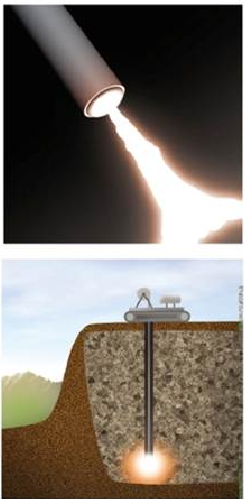 Disadvantages
 High cost 
Produces CO2 and CO 
Can release particulates and chlorine gas 
Can vaporize and release toxic metals and radioactive elements
[Speaker Notes: Figure 21.20 Using plasma gasification to detoxify hazardous wastes has advantages and disadvantages. Questions: Which single advantage and which single disadvantage do you think are the most important? Why?]
Storing Hazardous Waste (1 of 4)
Burial on land or long-term storage
Most widely used method today due to low cost
Deep-well disposal
Surface impoundments
Lined ponds, pits, or lagoons
Secure hazardous waste landfills
Expensive
Storing Hazardous Waste (2 of 4)
Trade-Offs 
Deep-Well Disposal 
Advantages 
Safe if sites are chosen carefully 
Wastes can often be retrieved 
Low cost
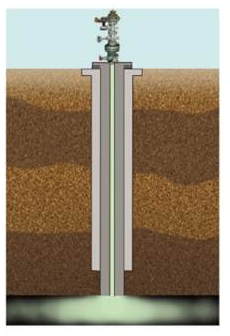 Disadvantages 
Leaks can occur from corrosion of well casing 
Emits CO2 and other air pollutants 
Output approach that encourages waste production
[Speaker Notes: Figure 21.21 Injecting liquid hazardous wastes into deep underground wells has advantages and disadvantages. Critical thinking: Which single advantage and which single disadvantage do you think are the most important? Why?]
Storing Hazardous Waste (3 of 4)
Trade-Offs 
Surface impoundments
Advantages
Low cost
Wastes can often be retrieved
Can store wastes indefinitely with secure double liners
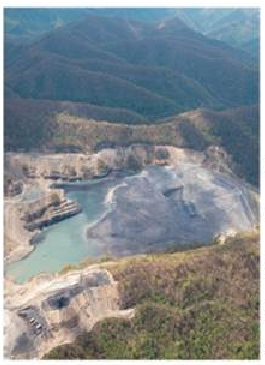 Disadvantages
Watter pollution from leaking liners and overflows 
Air pollution from volatile organic compounds
Output approach that encourages waste production
[Speaker Notes: Figure 21.22 Storing liquid hazardous wastes in surface impoundments has advantages and disadvantages. Critical thinking: Which single advantage and which single disadvantage do you think are the most important? Why?]
Storing Hazardous Waste (4 of 4)
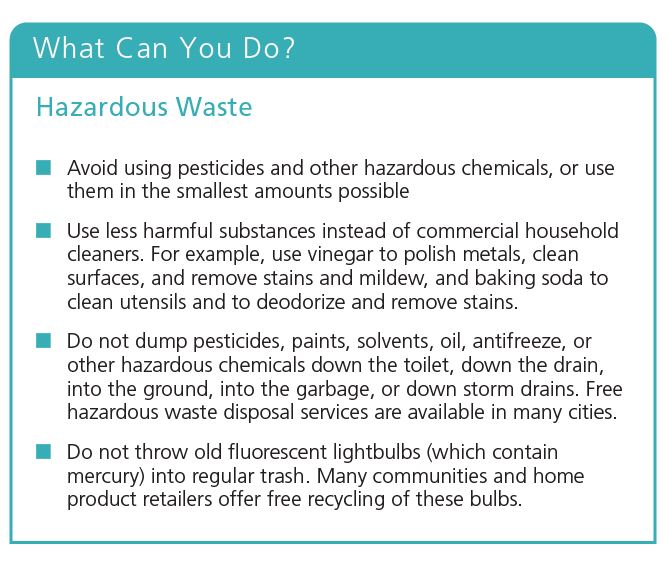 [Speaker Notes: Figure 21.24 Individuals matter: You can reduce your output of hazardous wastes (Concept 21.5). Critical thinking: Which two of these measures do you think are the most important ones to take? Why?]
Case Study: Hazardous Waste Regulation in the United States (1 of 4)
Toxic Substances Control Act
1976: Resource Conservation and Recovery Act (RCRA)
EPA sets standards and gives permits
Cradle to grave
Covers only 5% of hazardous waste produced in the United States
Case Study: Hazardous Waste Regulation in the United States (2 of 4)
1980: Comprehensive Environmental, Compensation, and Liability Act (CERCLA)
National Priorities List
2016: 1323 Superfund sites; 391 cleaned
Pace of cleanup has slowed
Funding discontinued
Laws encouraging the cleanup of brownfields
Abandoned industrial sites
Case Study: Hazardous Waste Regulation in the United States (3 of 4)
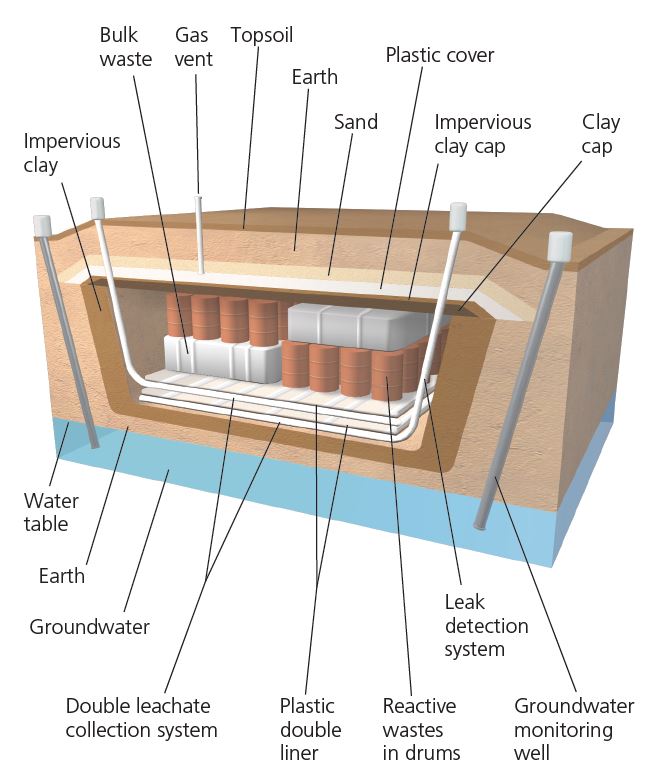 Hazardous wastes can be isolated and stored in a secure hazardous waste landfill.
Case Study: Hazardous Waste Regulation in the United States (4 of 4)
[Speaker Notes: Figure 21.25 Leaking barrels of toxic waste]
18.6 How Can We Shift to a Low-Waste Economy?
Requirements of shifting to a low-waste economy
Reduce resource use
Reuse and recycle most solid and hazardous wastes
Must happen at local, national, and global levels
Citizens Can Take Action
Many citizens have acted to oppose construction of:
Incinerators, landfills, treatment plants, and chemical plants
Argument: something must be done with hazardous wastes
Counterargument: focus on producing less
Using International Treaties to Reduce Hazardous Waste
1992: Basel Convention
Bans participating countries from shipping hazardous waste to other countries
2000: Stockholm Convention on Persistent Organic Pollutants
2020: Sweden ban of hazardous chemicals will become effective
Places burden on industries to show chemicals are safe
Encouraging Reuse and Recycling
Factors that hinder reuse and recycling
Market prices do not include harmful costs
Economic playing field is uneven
Demand for recycled materials fluctuates
Governments can increase subsidies for using recycled materials
Require government purchase of recycled products
Fee-per-bag waste collection system
Reuse and Recycling Present Economic Opportunities
Yard sales, secondhand stores, eBay, and  Craigslist
Freecycle network
Upcycling
Recycling materials into products of higher value
Making the Transition to Low-Waste Economies
Zero-waste movement
Some restaurants, corporations, and others have dramatically lowered waste outputs
Key principles
Everything is connected
There is no away 
Producers and polluters should pay
We can mimic nature by reusing, recycling, composting, or exchanging
Case Study: Industrial Ecosystems: Copying Nature (1 of 2)
Resource exchange webs
Waste as raw material
Ecoindustrial parks
Two major steps of biomimicry
Observe how natural systems respond
Apply to human industrial systems
Case Study: Industrial Ecosystems: Copying Nature (2 of 2)
[Speaker Notes: Figure 21.27 Solutions: This industrial ecosystem in Kalundborg, Denmark, reduces waste production by mimicking a natural ecosystem’s food web. The wastes of one business become the raw materials for another, thus mimicking the way that nature recycles chemicals. Question: Is there an industrial ecosystem near where you live or go to school? If not, think about where and how such a system could be set up.]